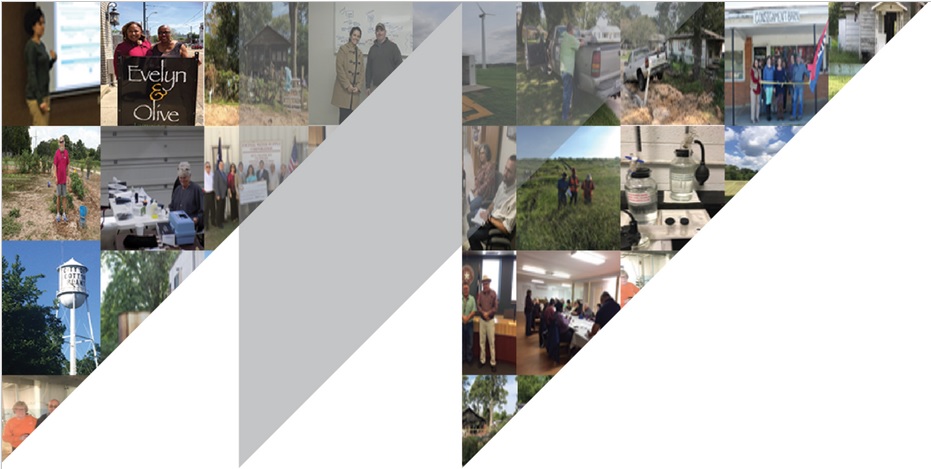 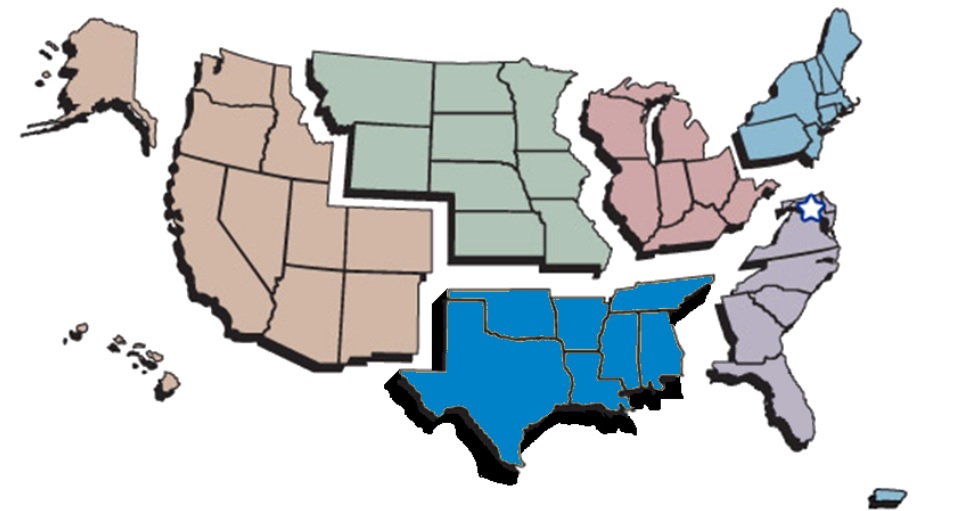 2017- 2018 
Program Highlights
2017- 2018
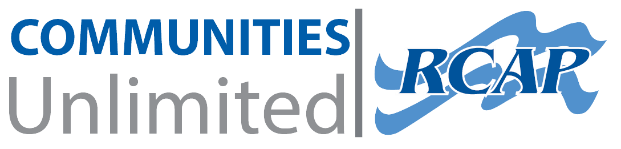 2017 Impact Map
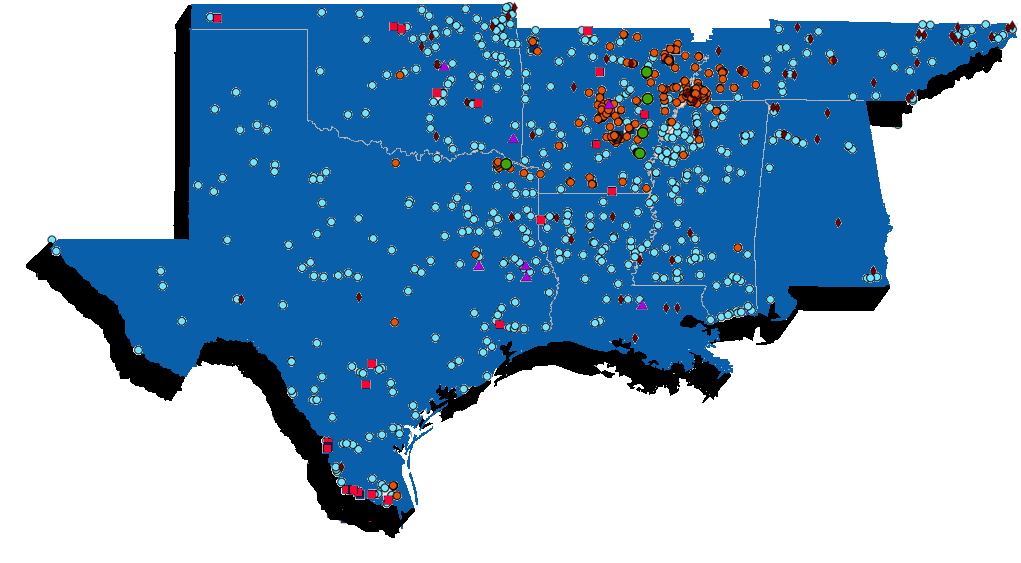 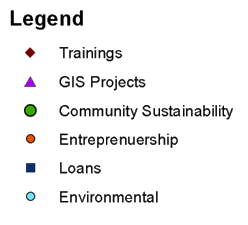 2017 Impact Numbers
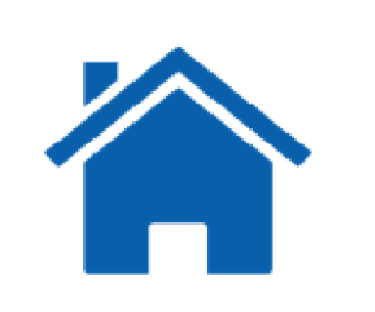 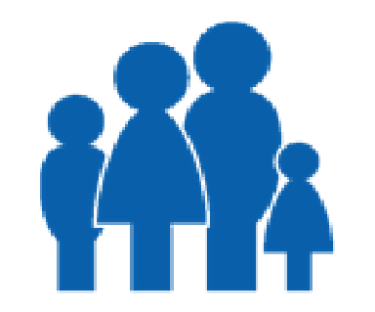 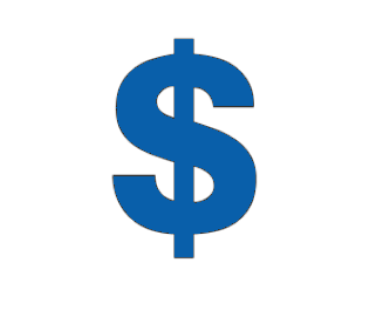 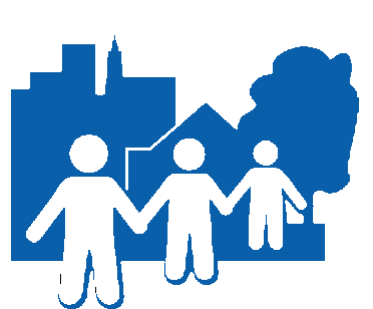 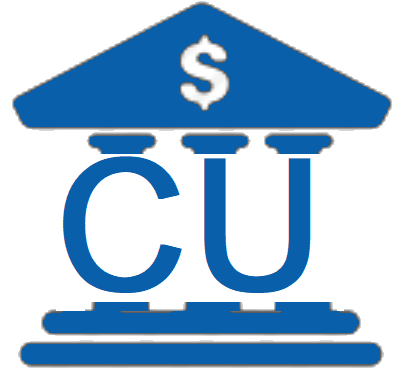 2.1 Million People Served
$54.3 Million Leveraged
$2.4 Million Loaned by CU
781,572 Households                  Served
493 Communities Assisted
51% Minority Population
24% Low Income Population
2018 Impacts – First 6 Months
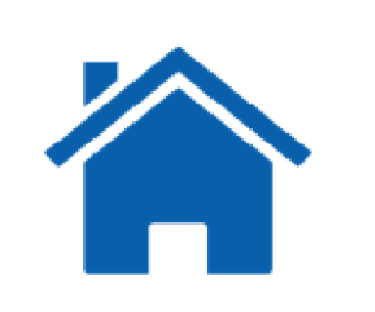 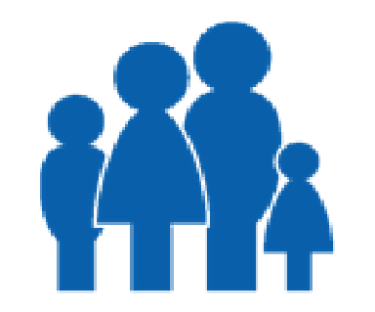 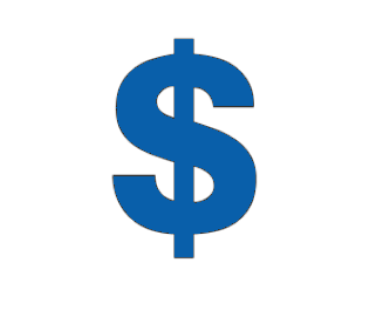 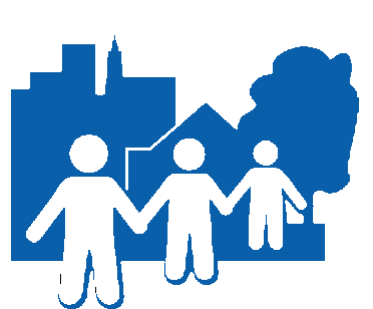 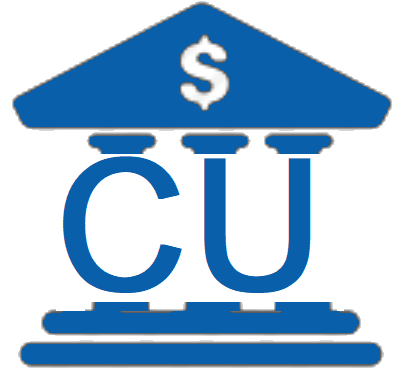 1.9 Million People Served
$45.7 Million Leveraged
$3.8 Million Loaned by CU
498,734 Households                  Served
389 Communities Assisted
55% Minority Population
36% Low Income Population
2018 Other Program Highlights
Hurricane Harvey Recovery
23% Increase from FY2017 Budget
3 New State Contracts (MS, AR, TX)
24% Increase in Number of Field Staff
7-8 Additional New Field Staff Expected to be hired before October 2018.